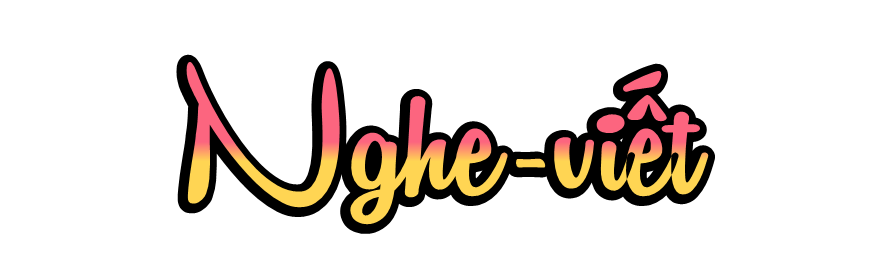 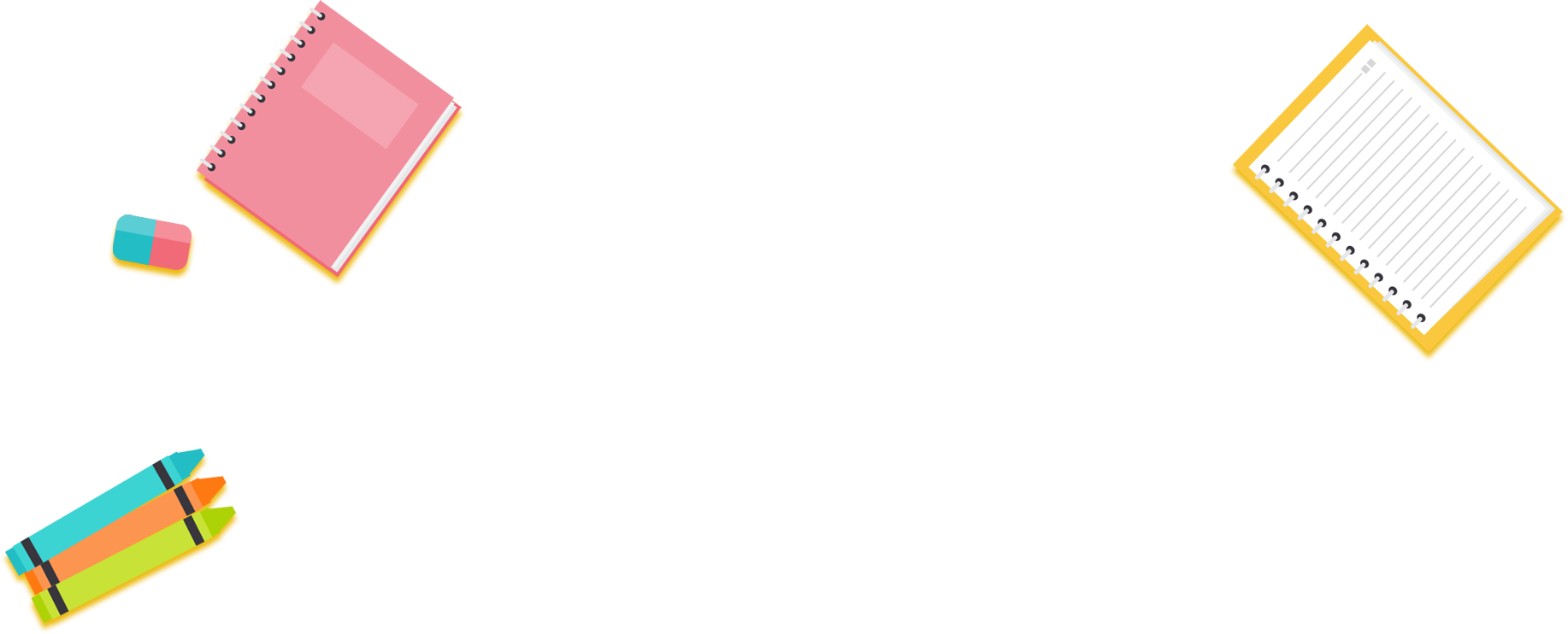 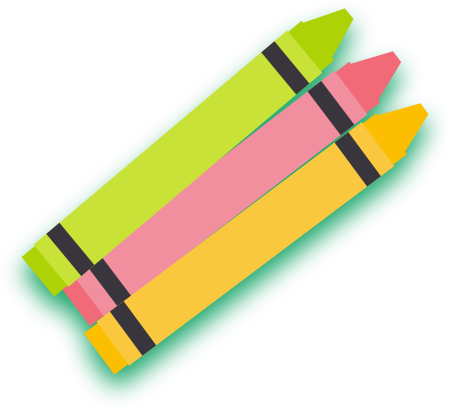 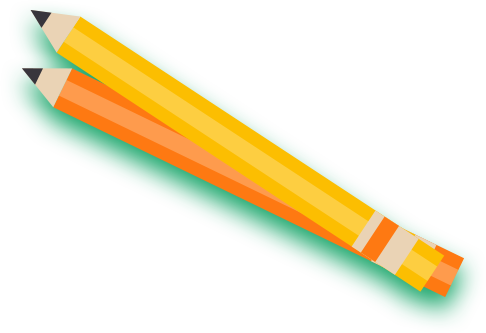 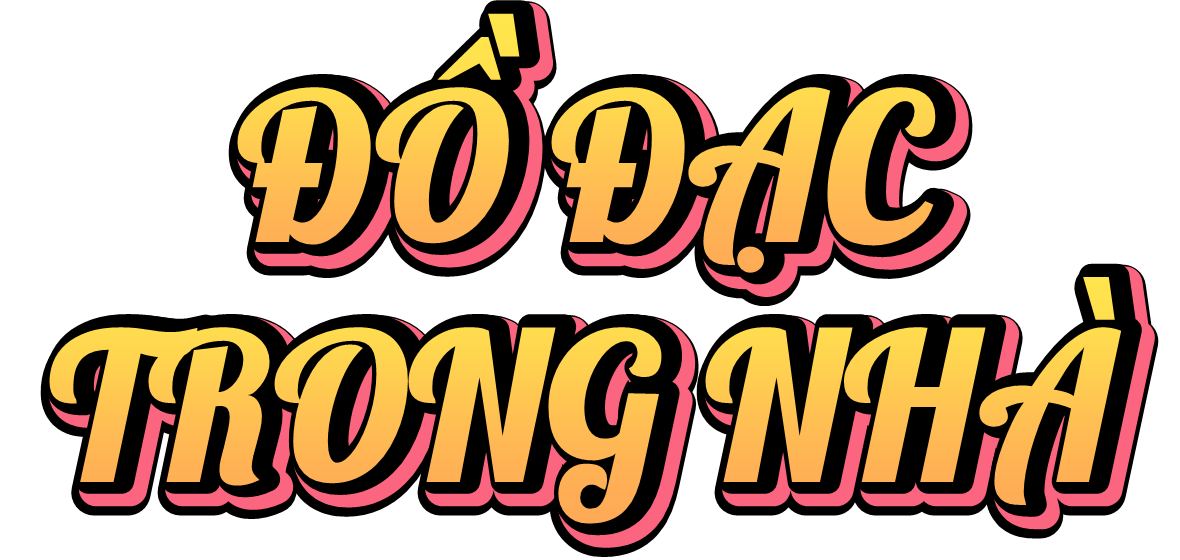 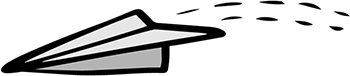 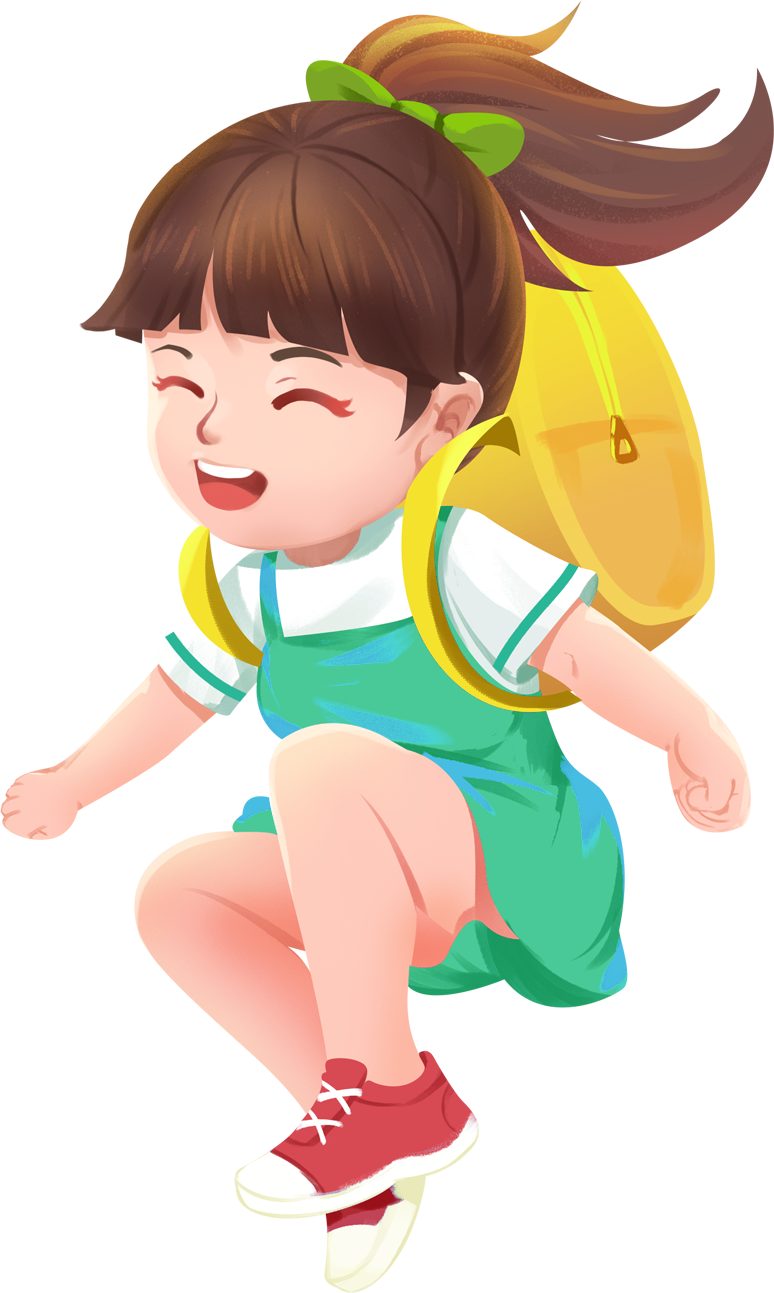 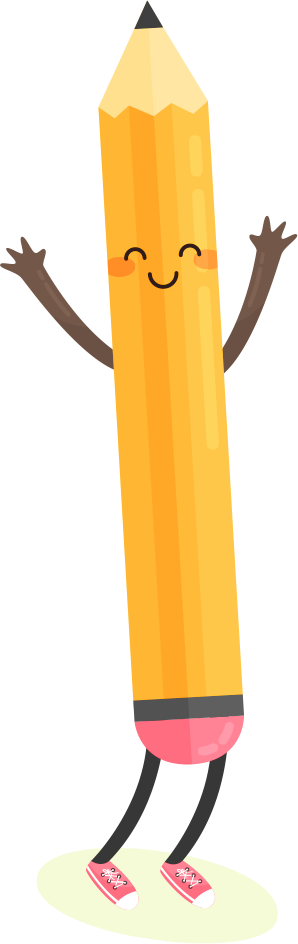 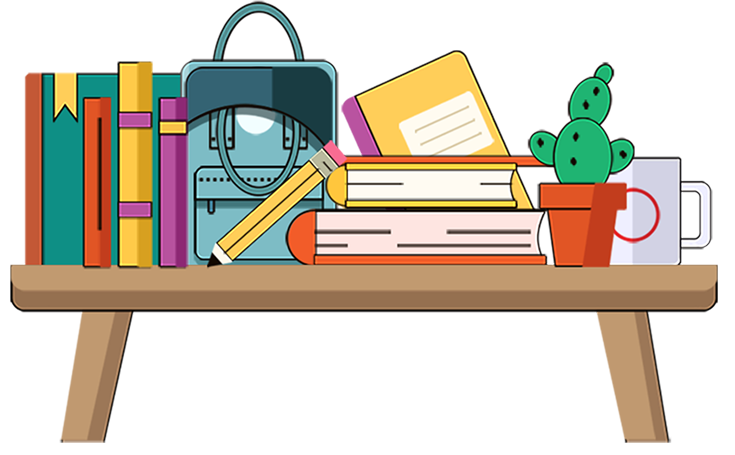 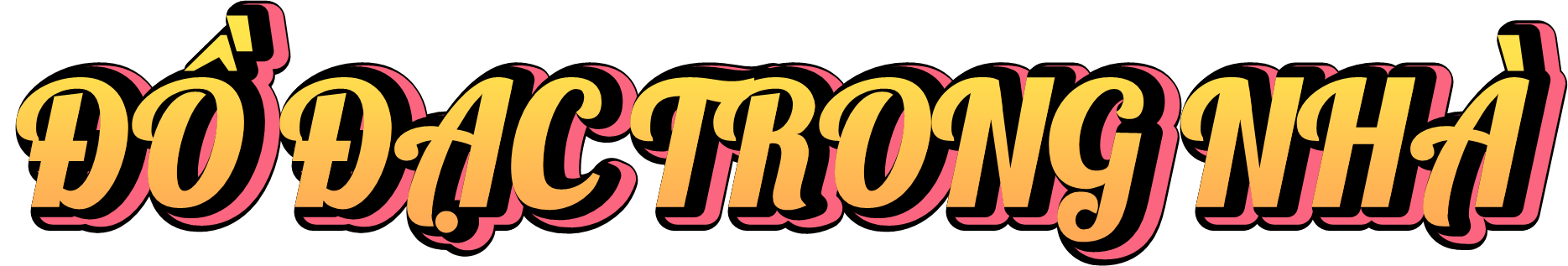 (Trích)
Em yêu đồ đạc trong nhà
Cùng em trò chuyện như là bạn thân.
Cái bàn kể chuyện rừng xanh
Quạt nan mang đến gió lành trời xa.
Đồng hồ giọng nói thiết tha
Nhắc em ngày tháng thường là trôi mau.
Ngọn đèn sáng giữa trời khuya
Như ngôi sao nhỏ gọi về niềm vui.
(Phan Thị Thanh Nhàn)
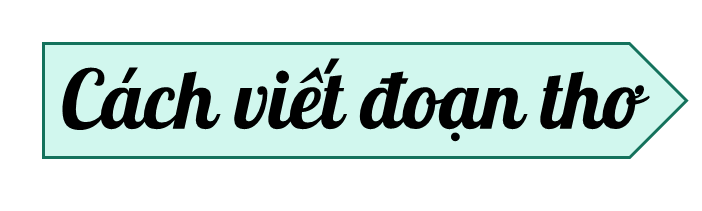 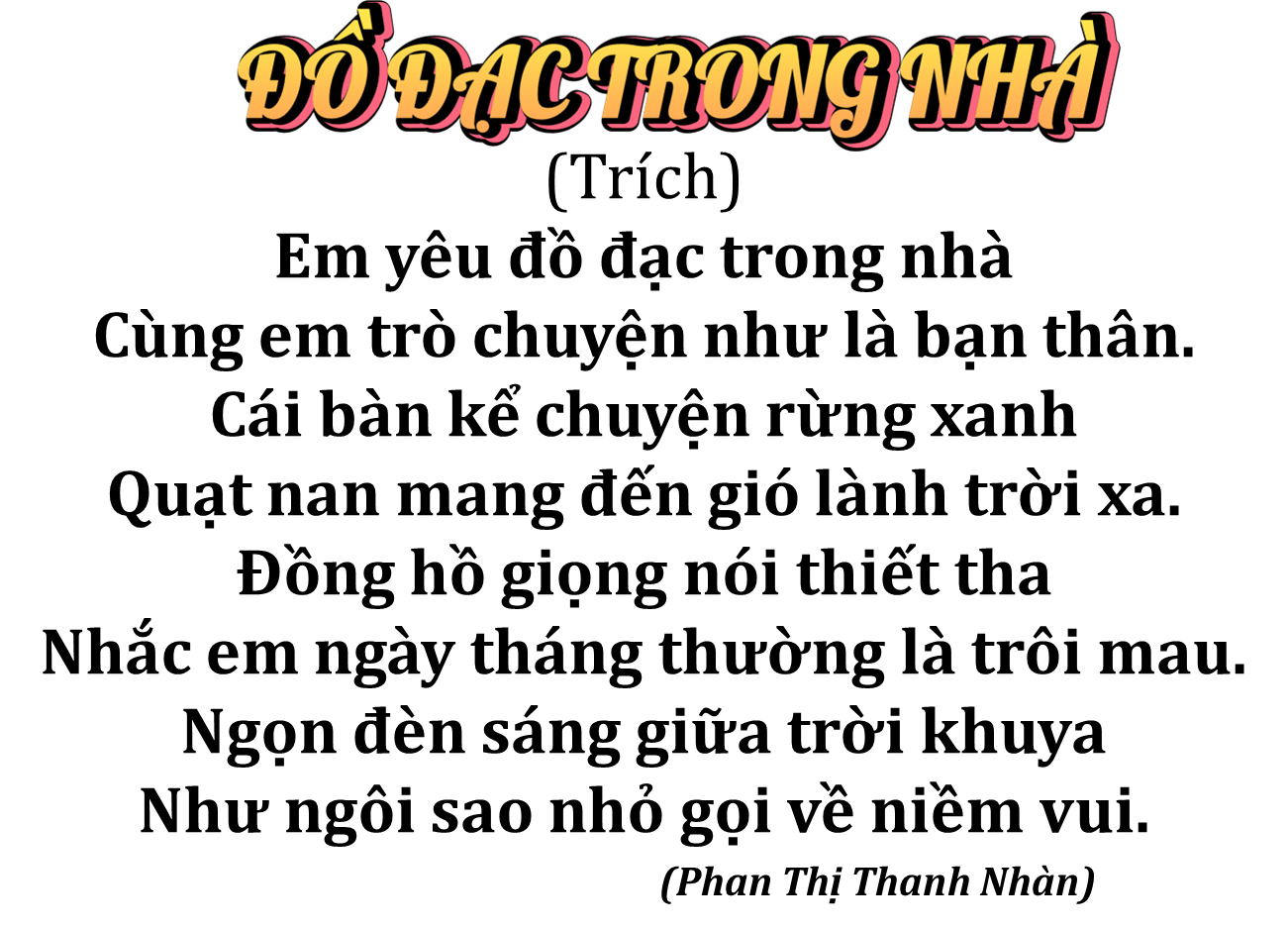 Câu 6 chữ
Câu 8 chữ
Cách trình bày bài thơ?
Đây là thể thơ lục bát. Khi viết cách lùi đầu dòng ở ô 6 chữ và không lùi ở ô 8 chữ
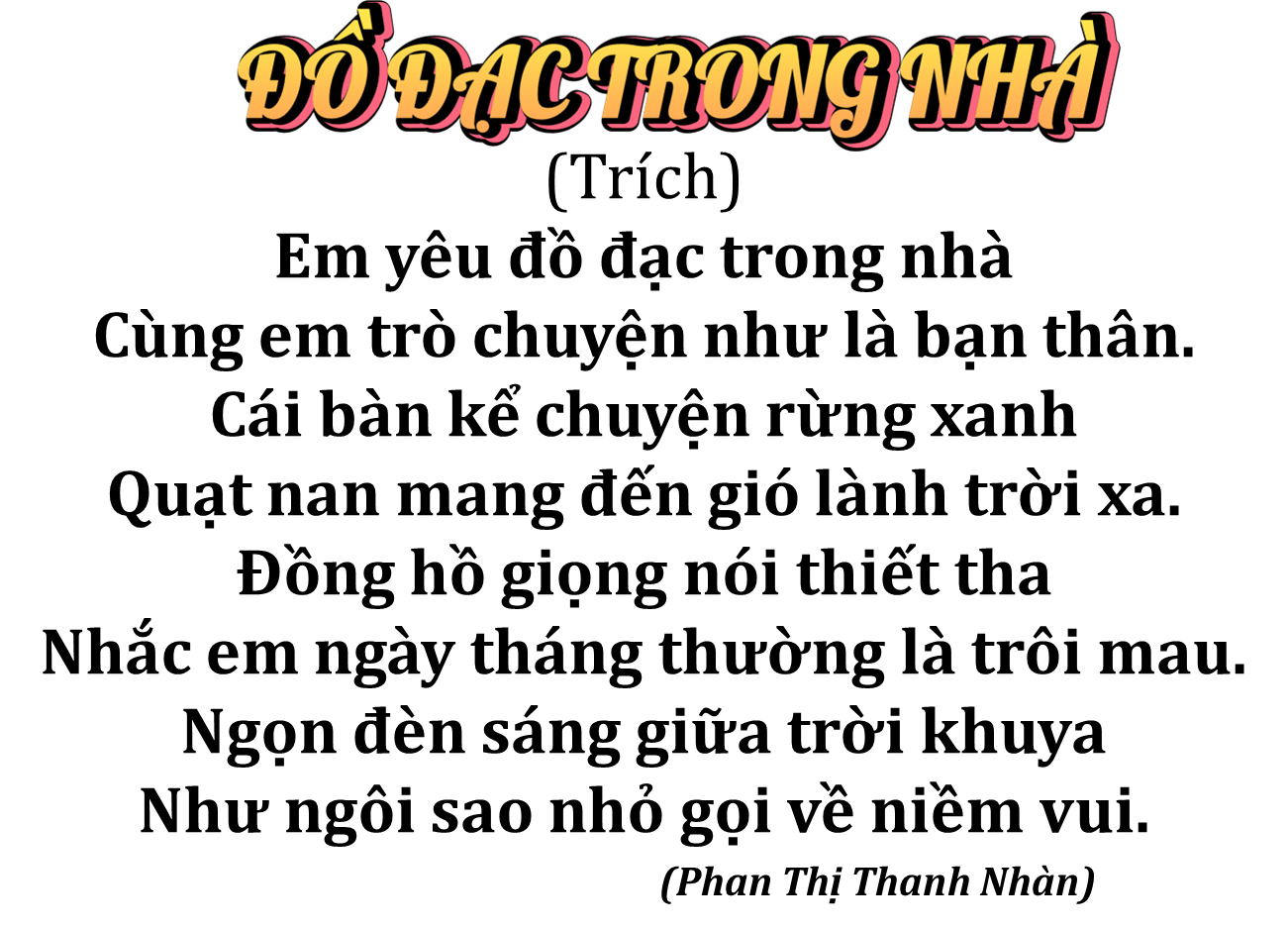 Cách viết đoạn thơ
Cần viết hoa ở đâu?
Viết hoa tên bài và những chữ cái ở đầu dòng thơ. Chú ý dấu chấm ở cuối câu.
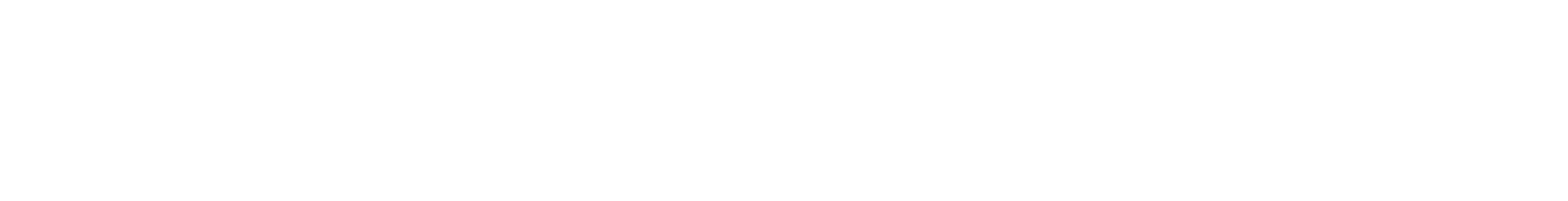 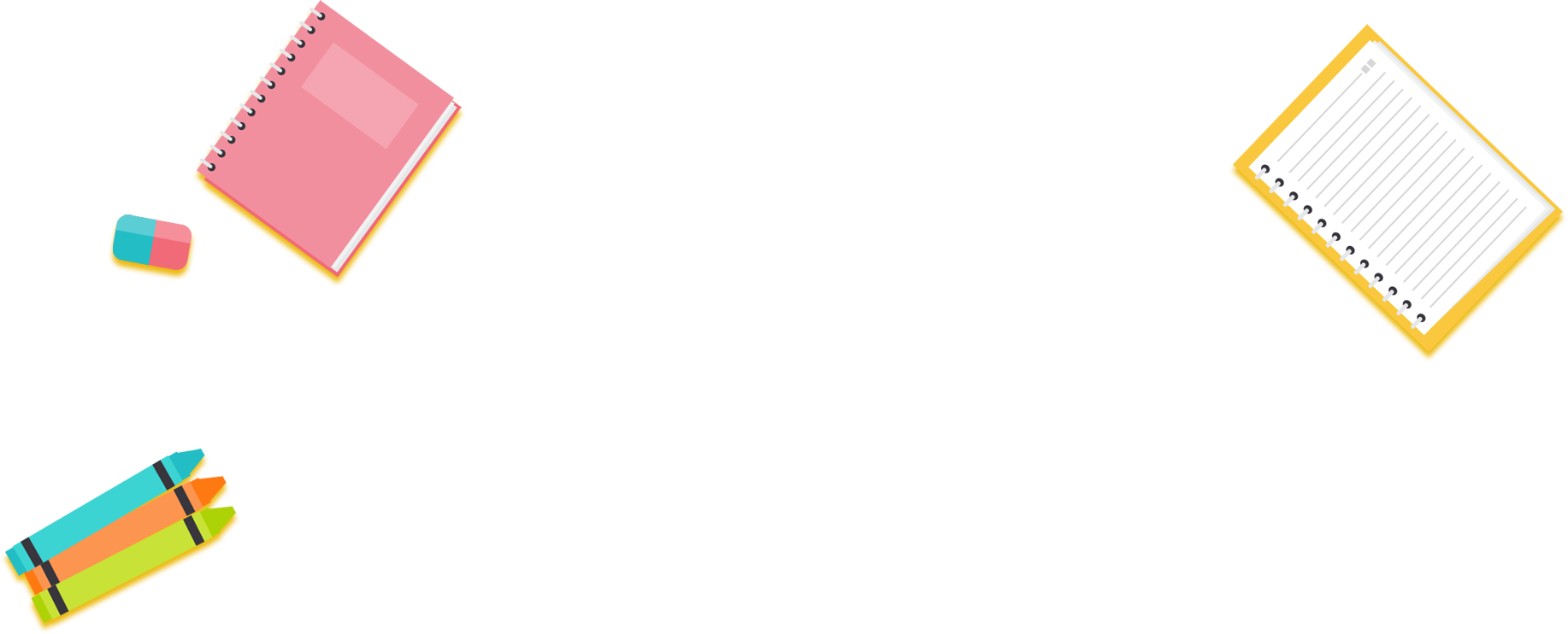 Luyện viết từ khó
Luyện viết từ khó
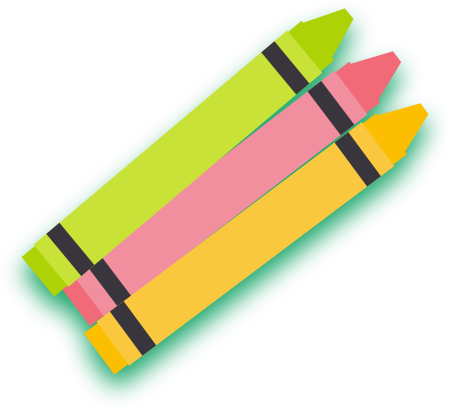 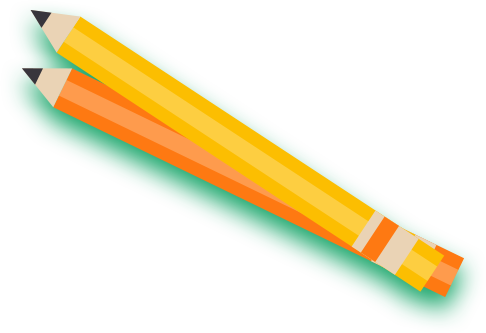 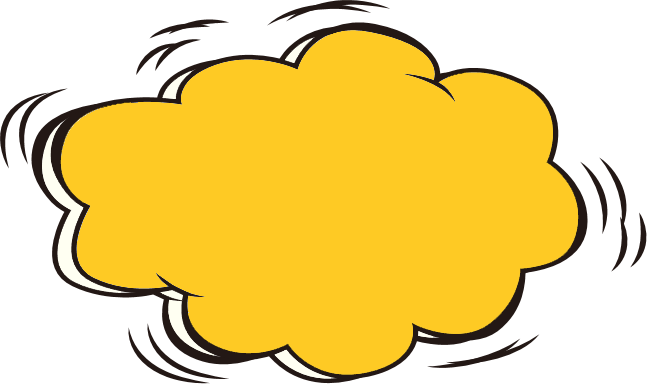 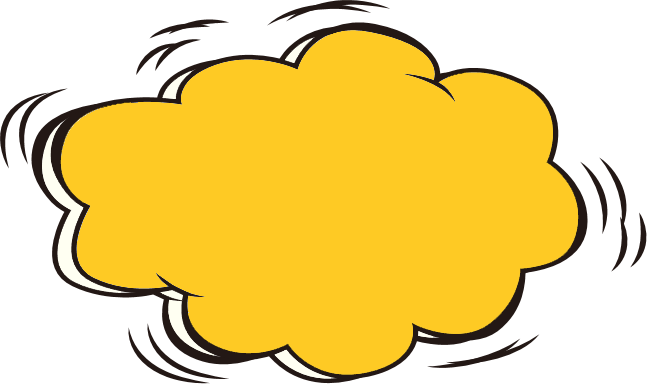 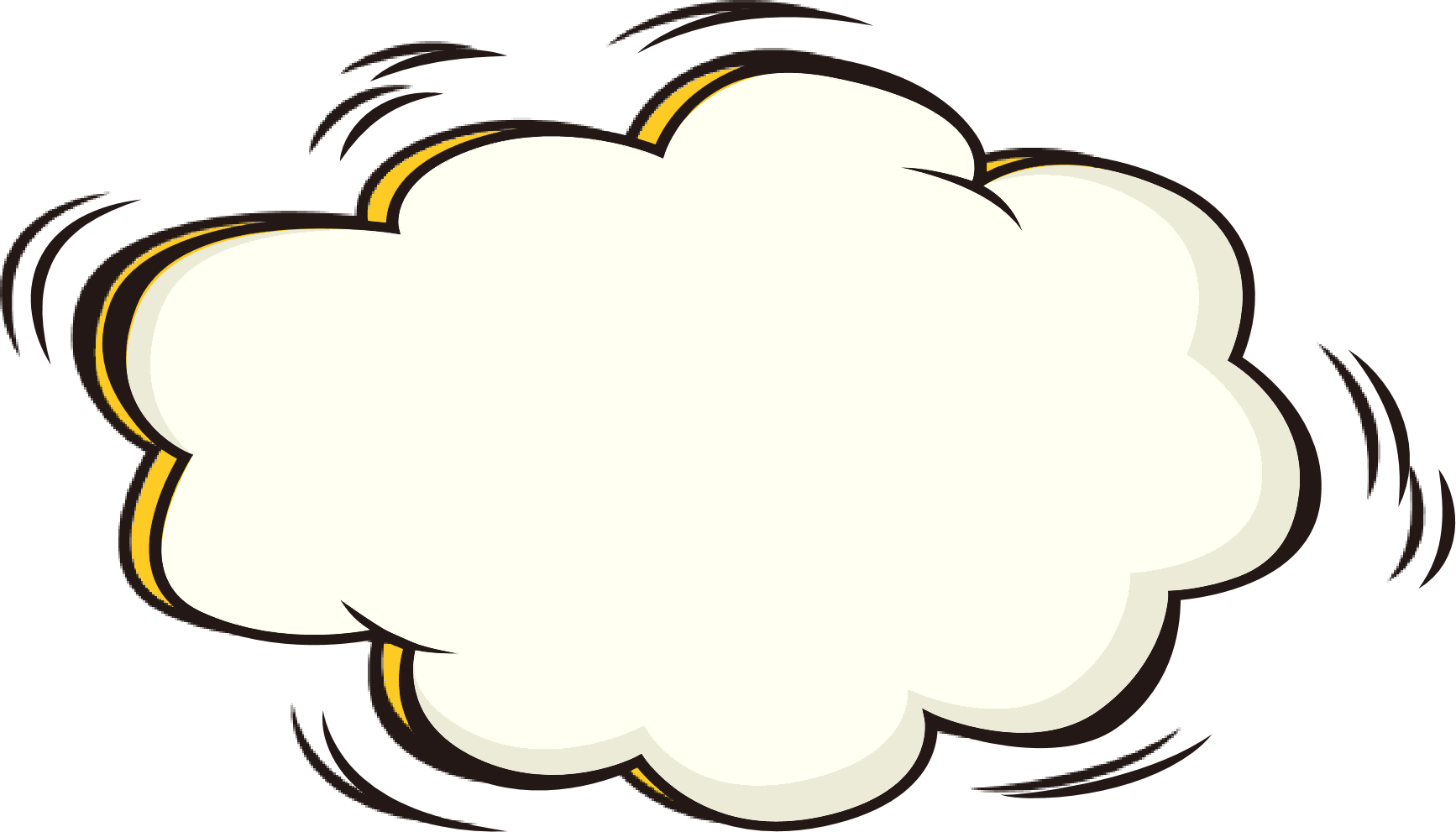 rừng xanh
quạt nan
trò chuyện
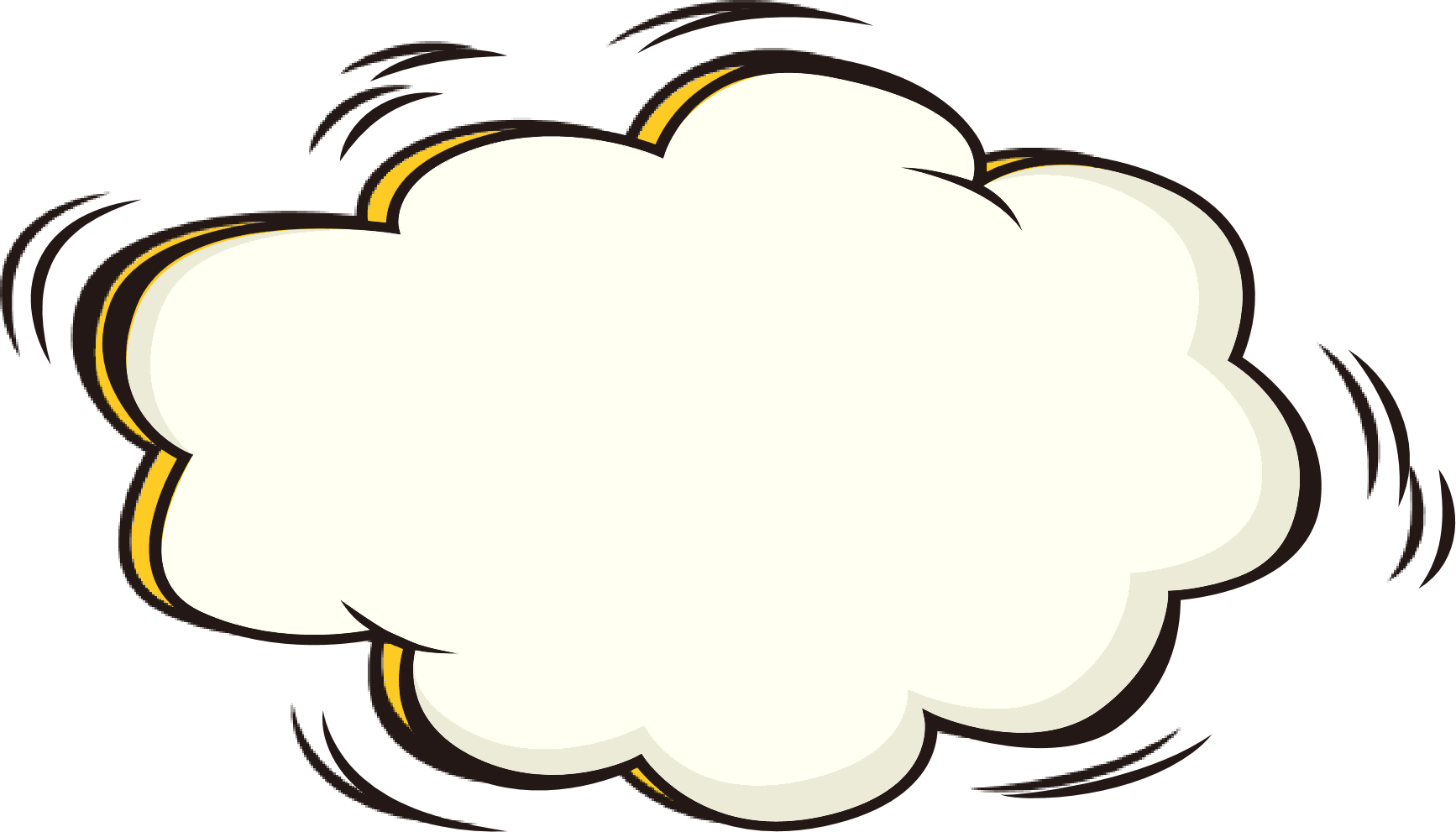 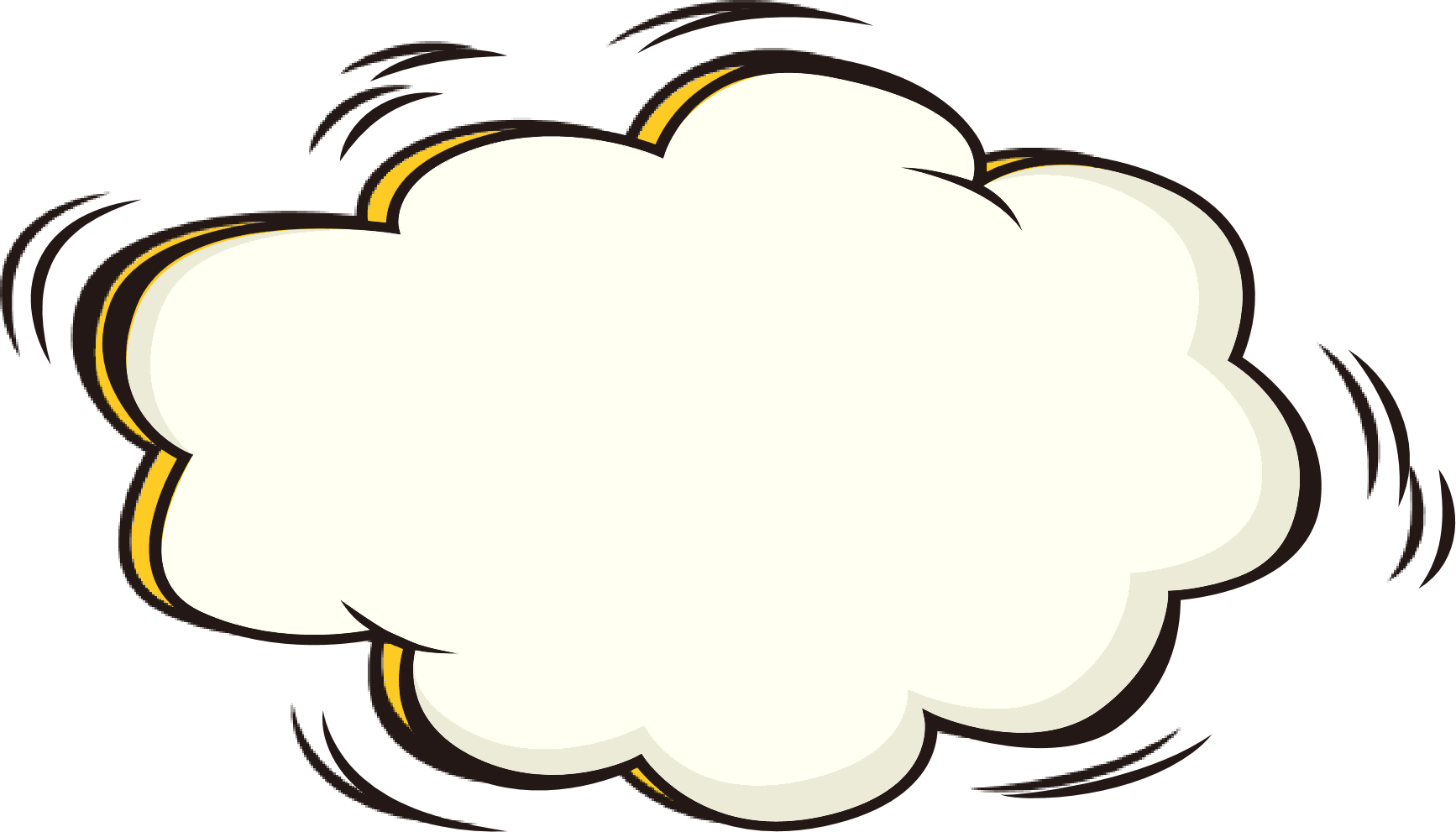 thiết tha
trời khuya
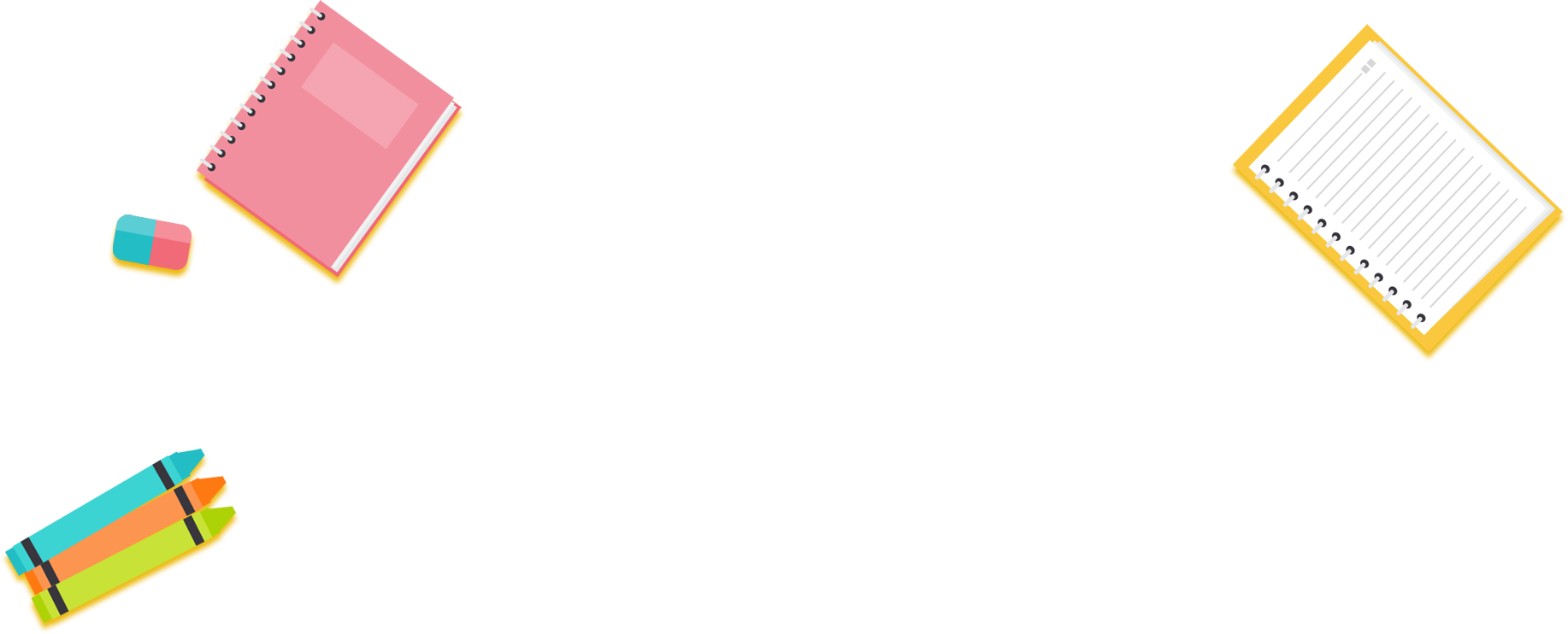 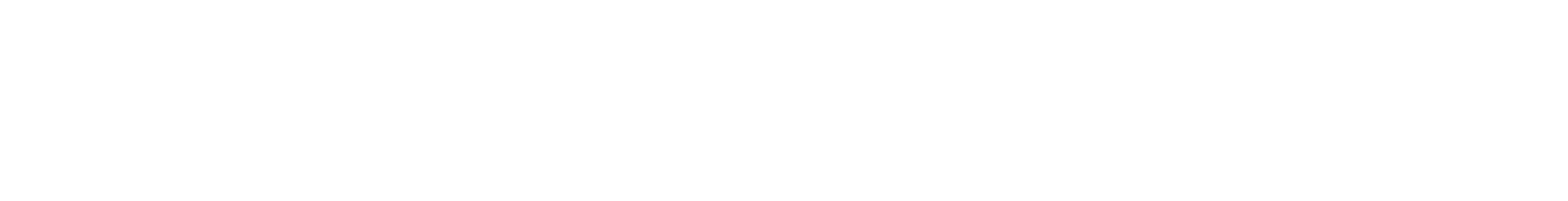 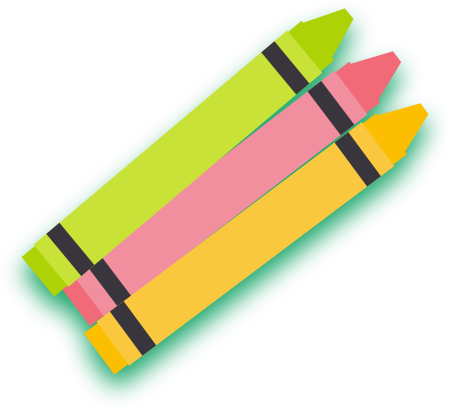 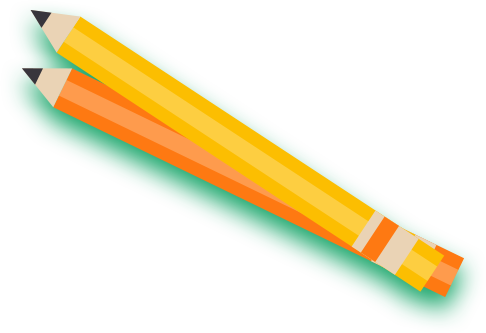 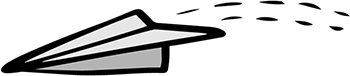 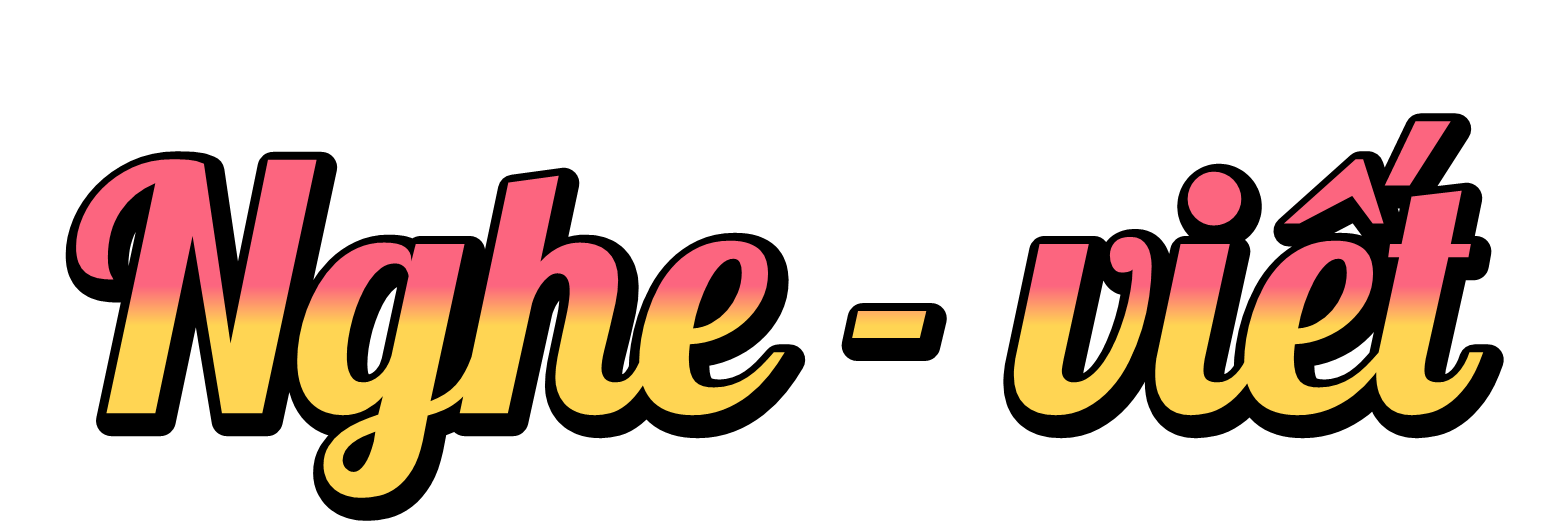 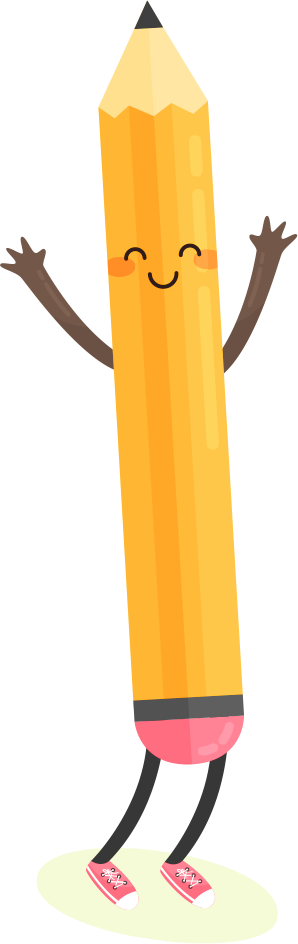 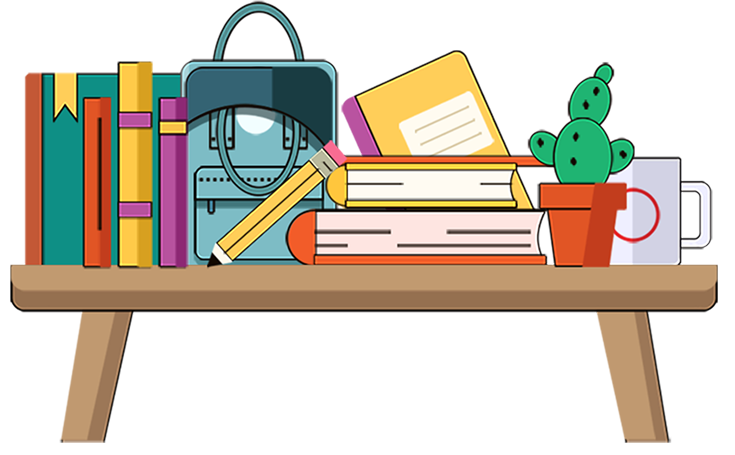 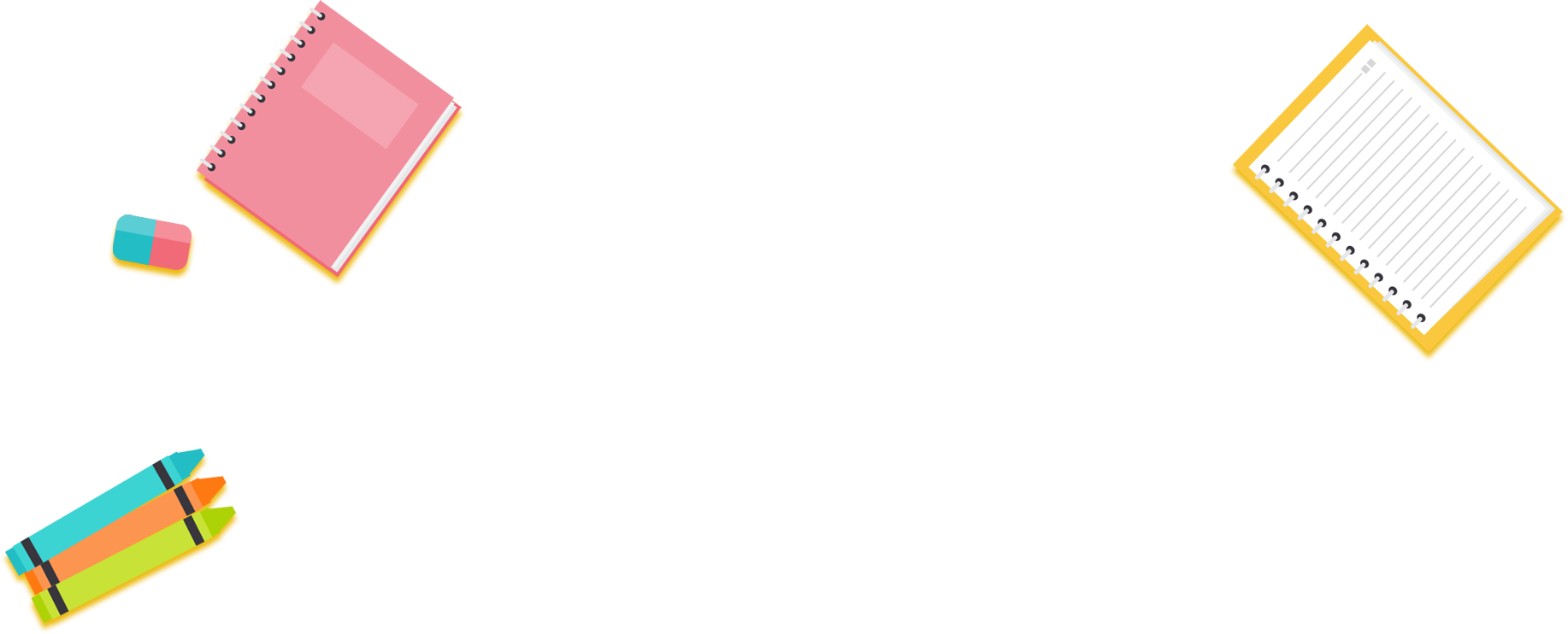 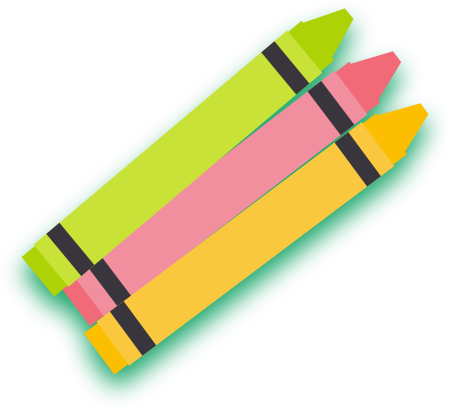 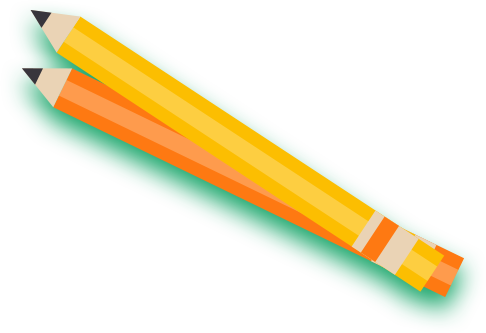 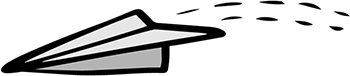 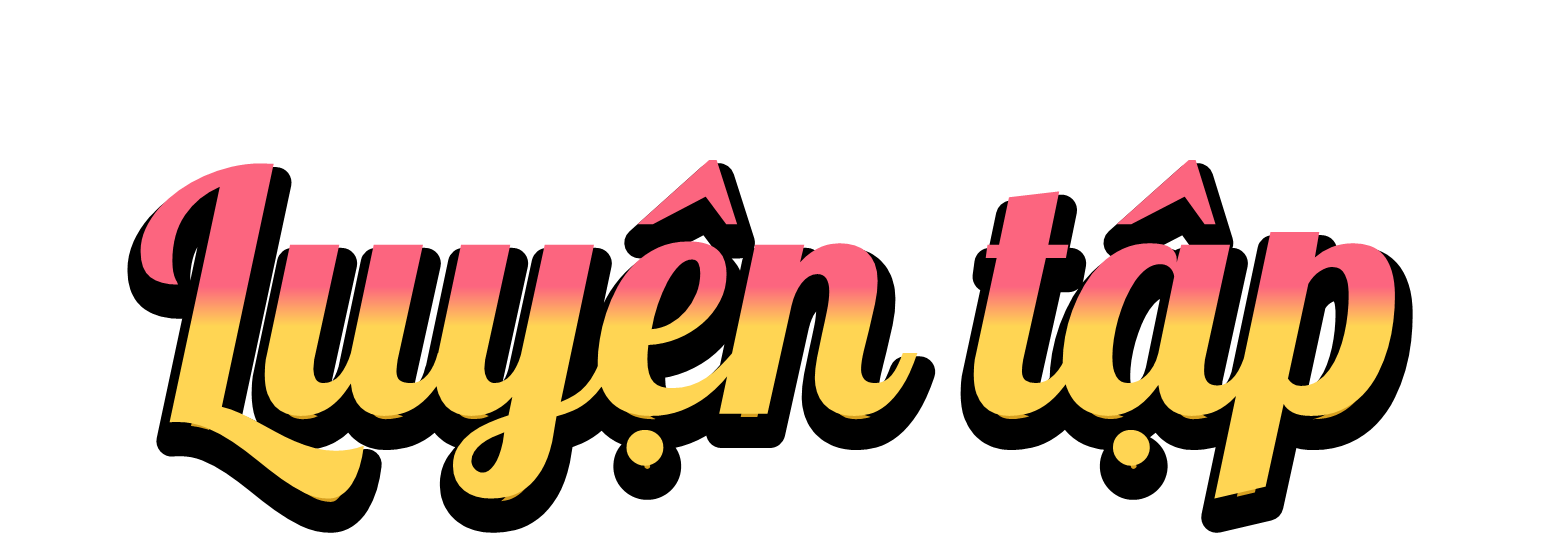 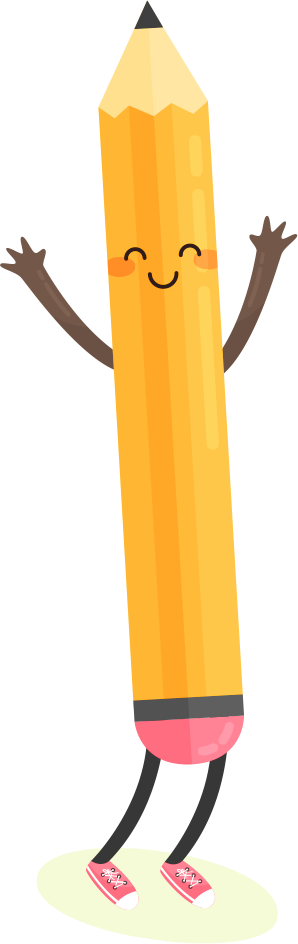 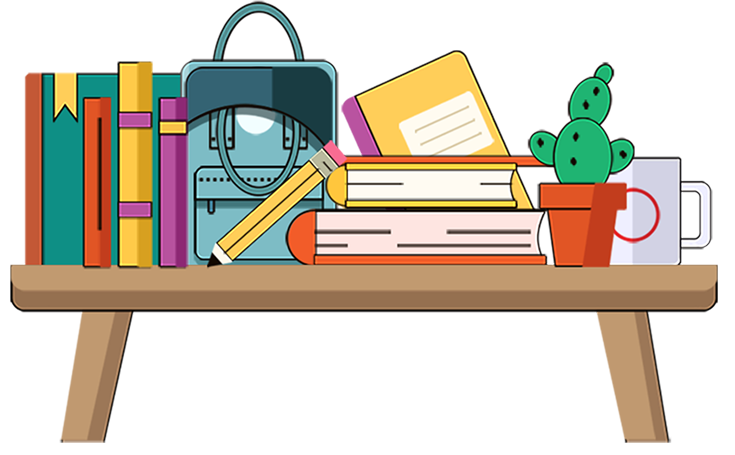 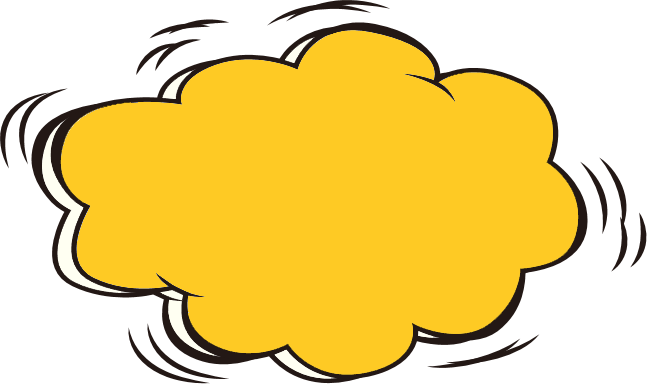 Bài 2
a. Tìm từ chỉ sự vật, hoạt động có tiếng chứ iêu hoặc ươu
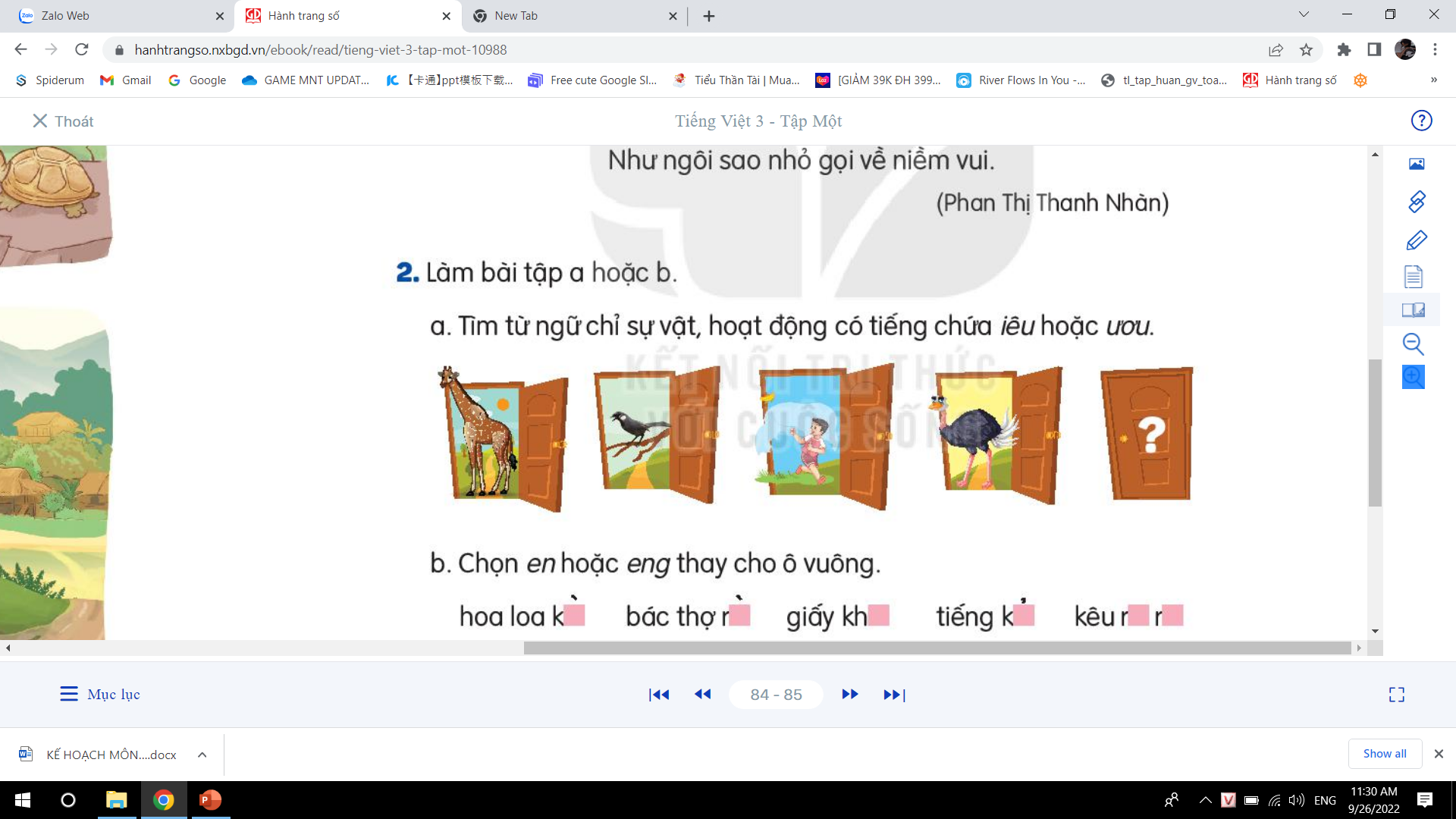 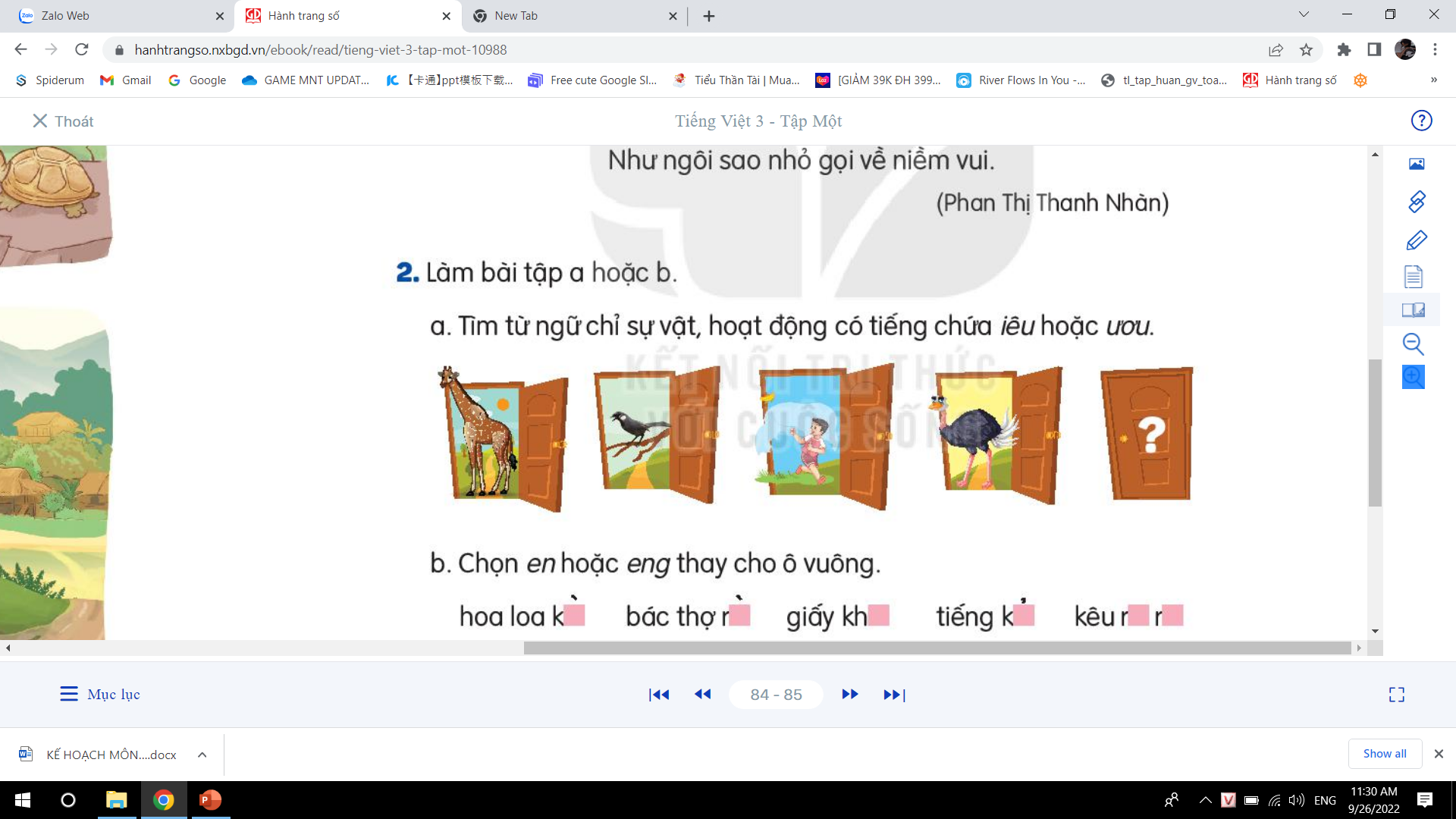 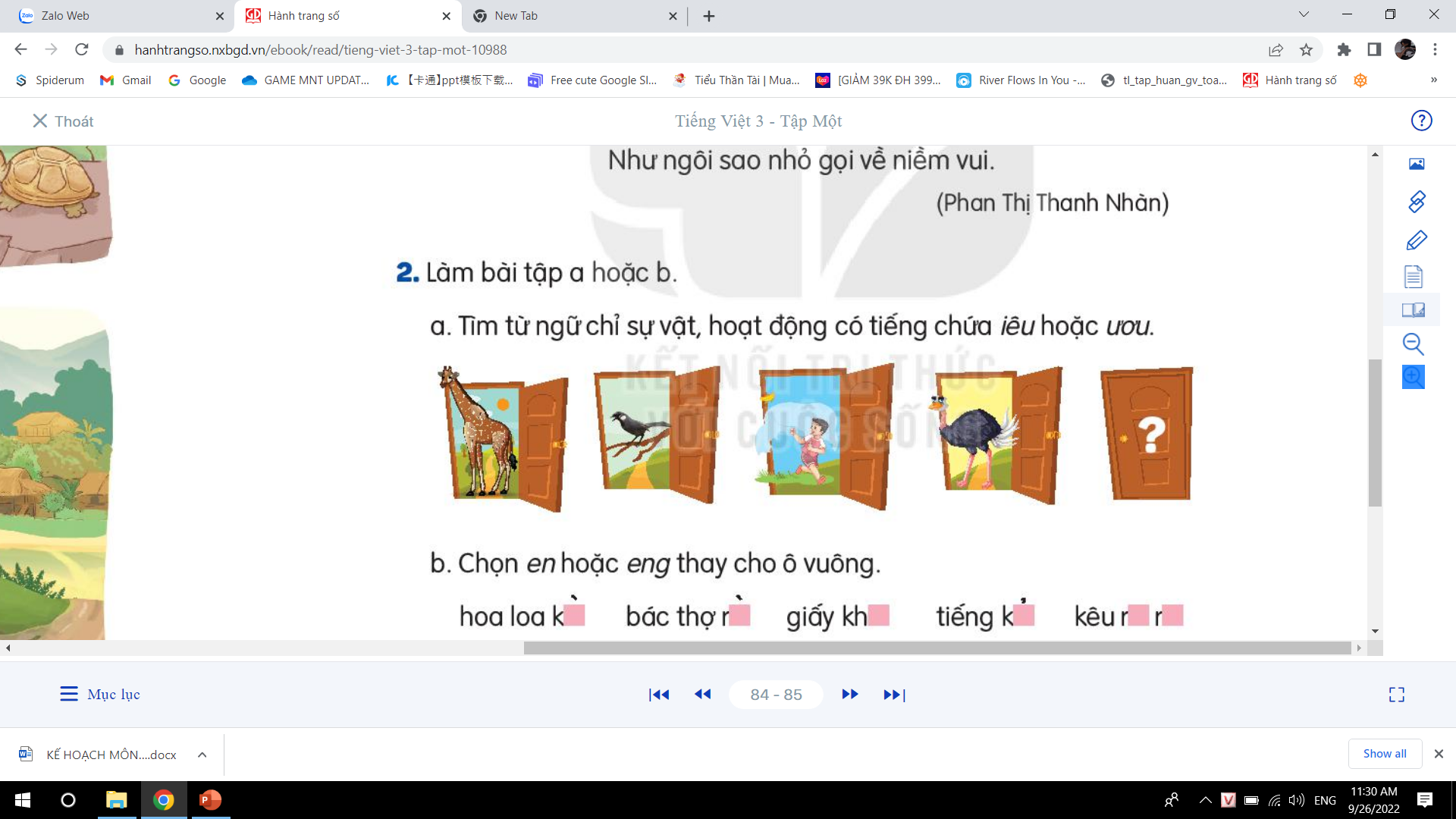 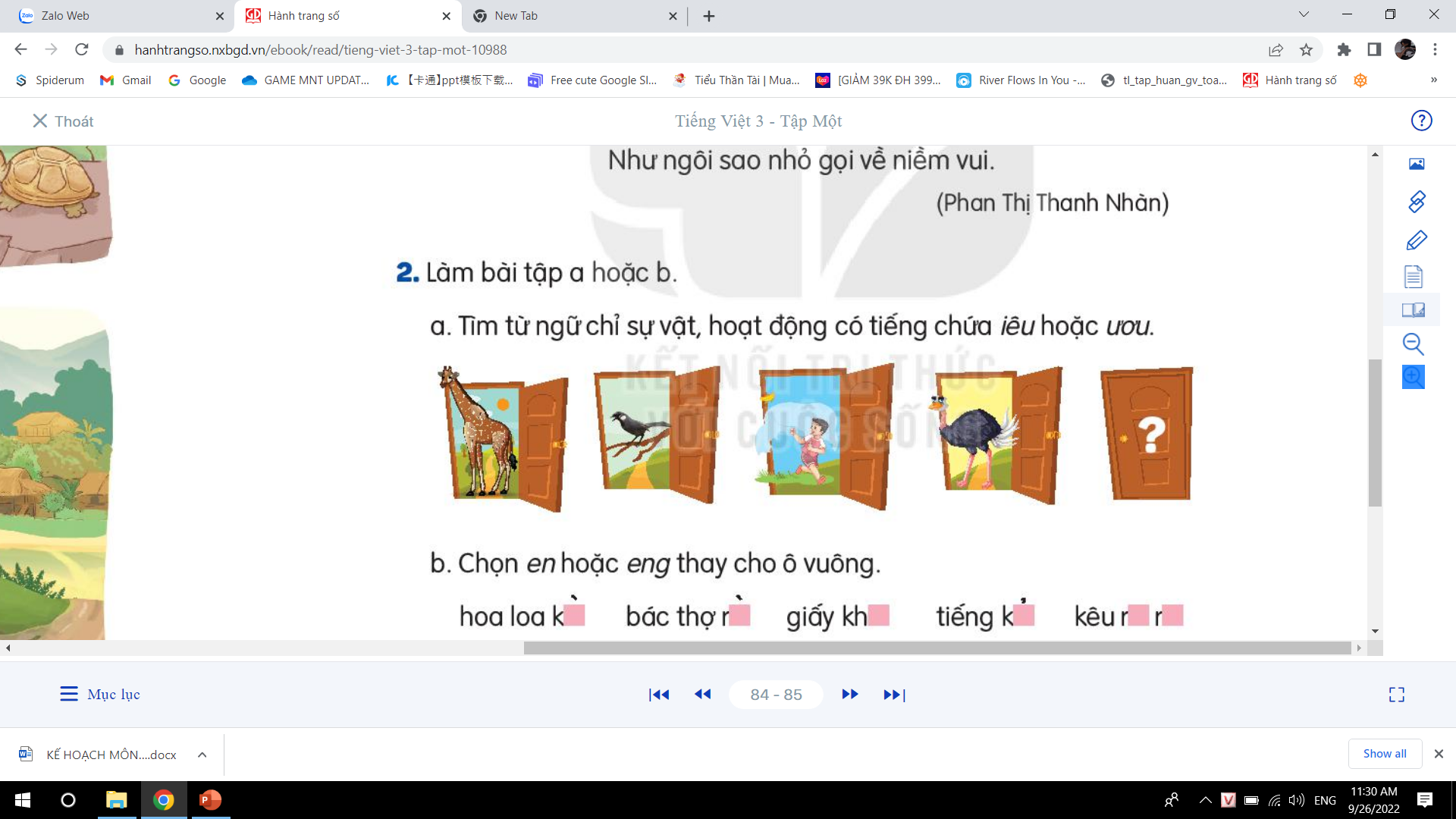 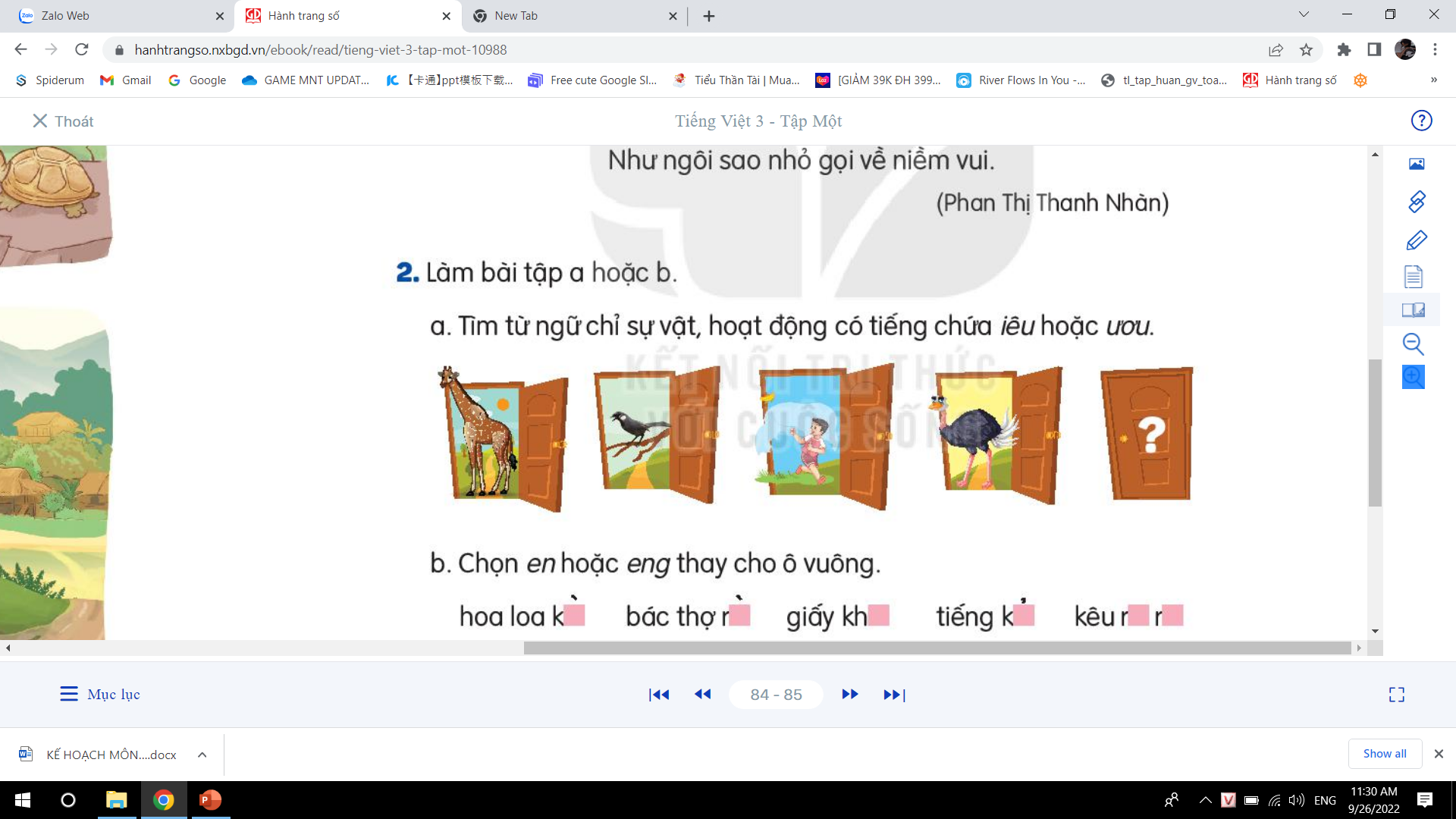 Hươu cao cổ
Đà điểu
...
Chim khướu
Thả diều
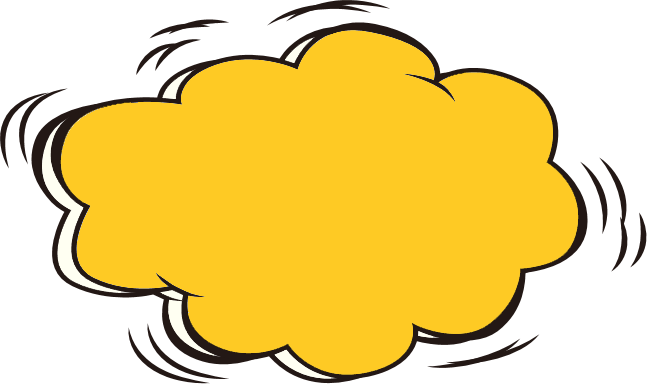 Bài 2
b. Chọn en hoặc eng thay cho ô vuông
bác thợ rèn
hoa loa kèn
giấy khen
kêu reng reng
hứa hẹn
tiếng kèn
dế mèn
nguyên vẹn
ven sông
chen chúc
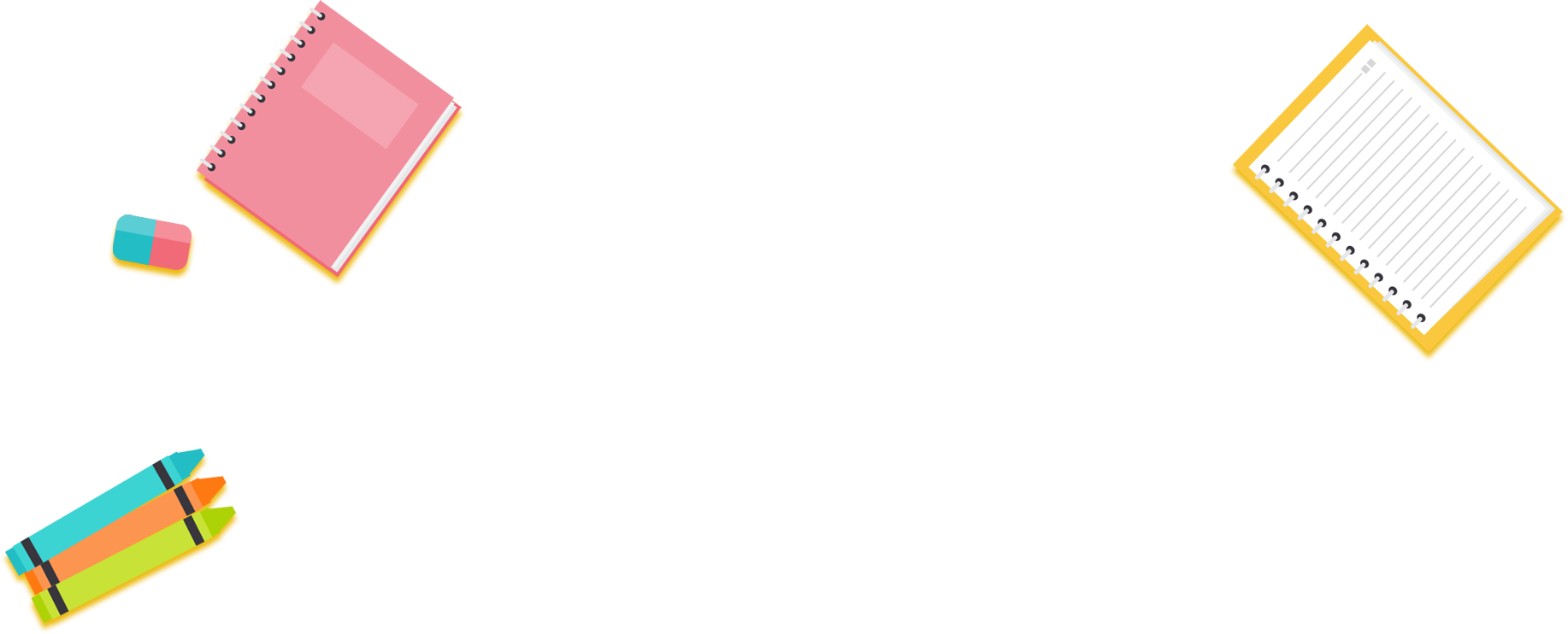 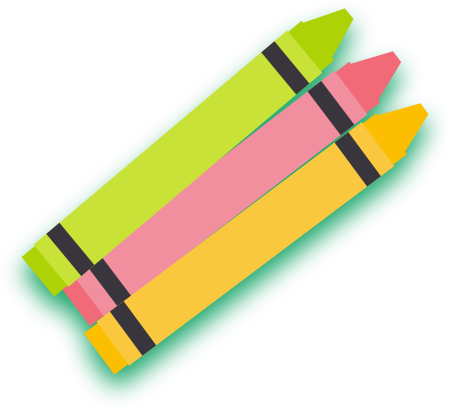 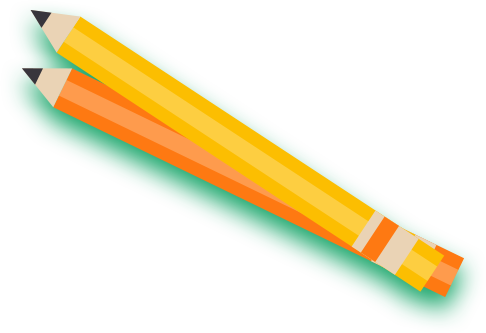 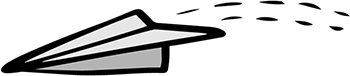 Kể câu chuyện hoặc đọc 
bài thơ nói về mái ấm gia đình cho người thân nghe.
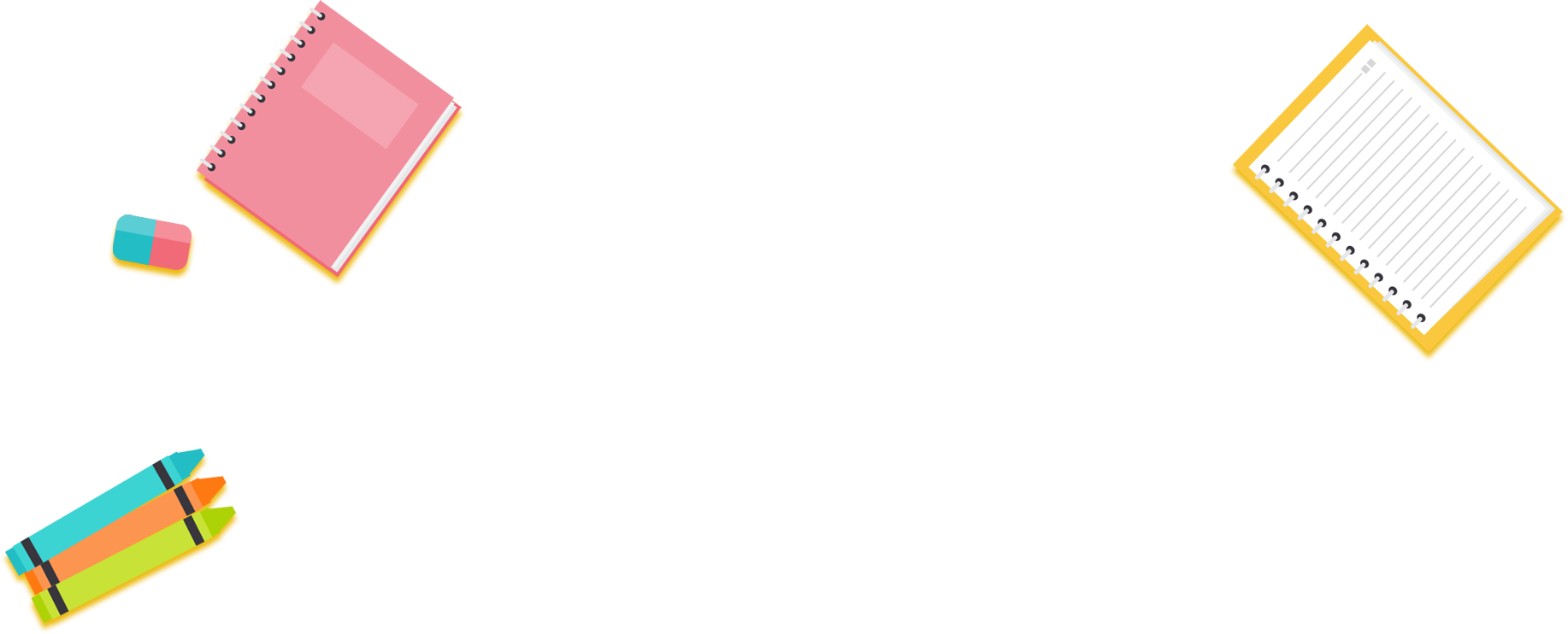 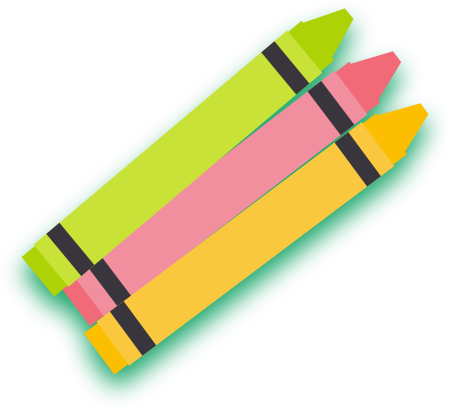 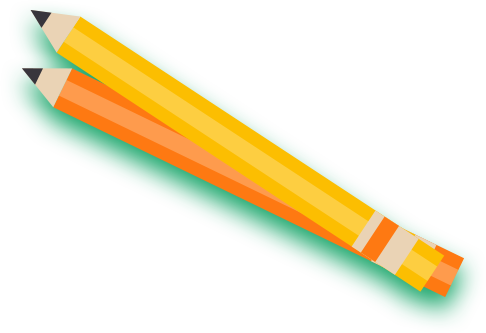 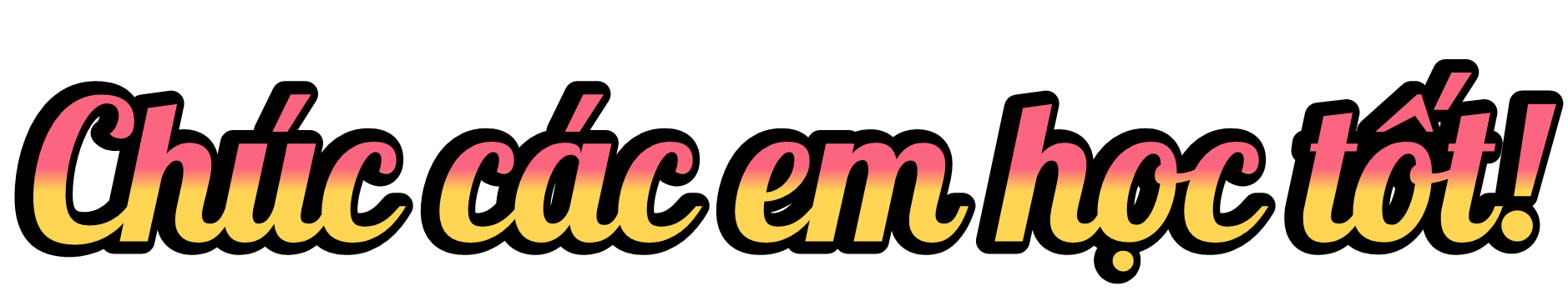 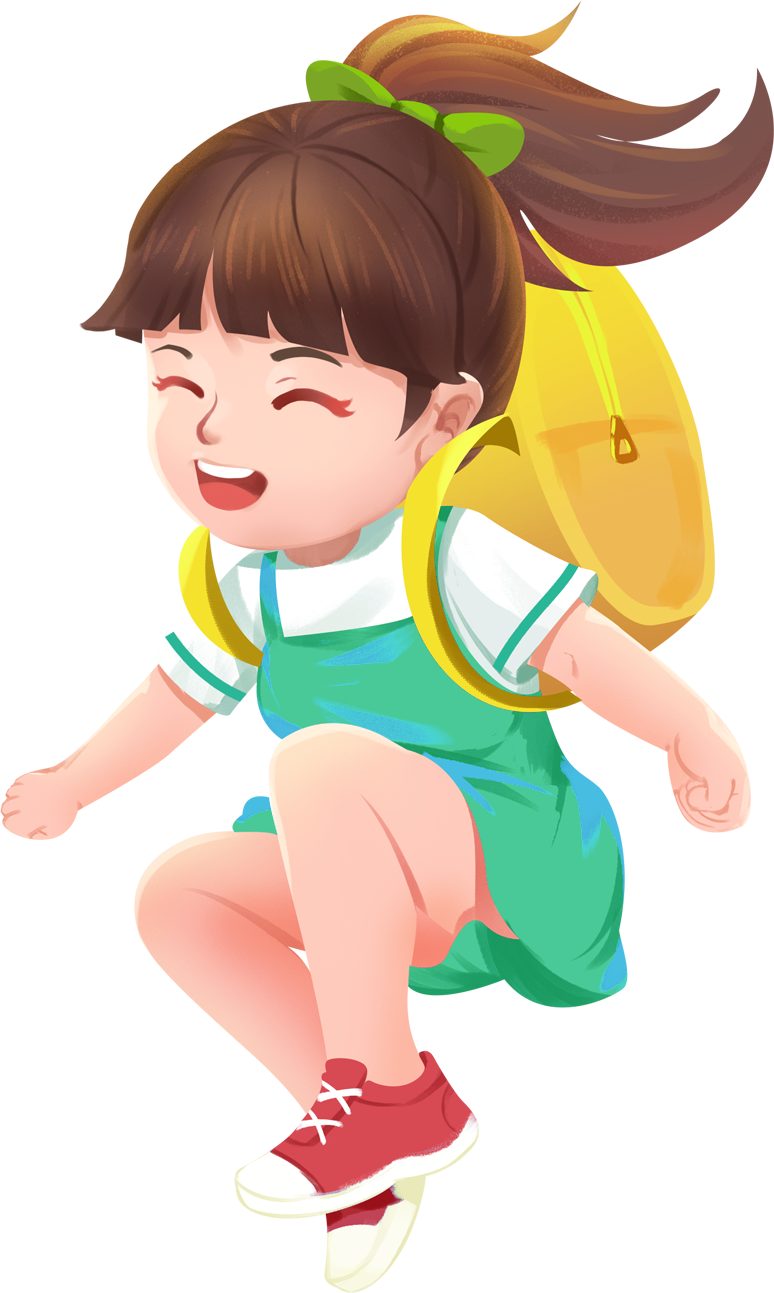 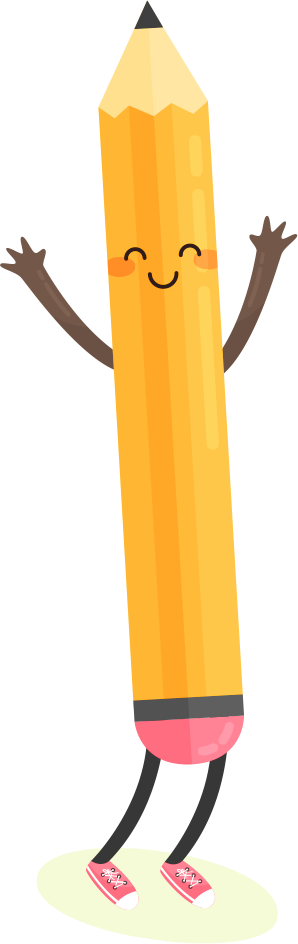 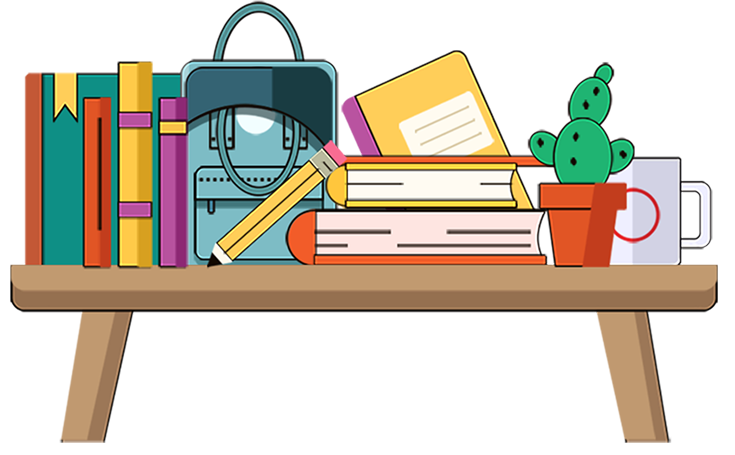